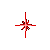 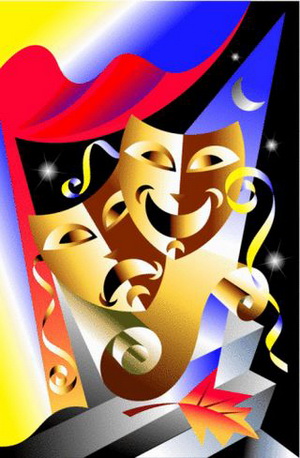 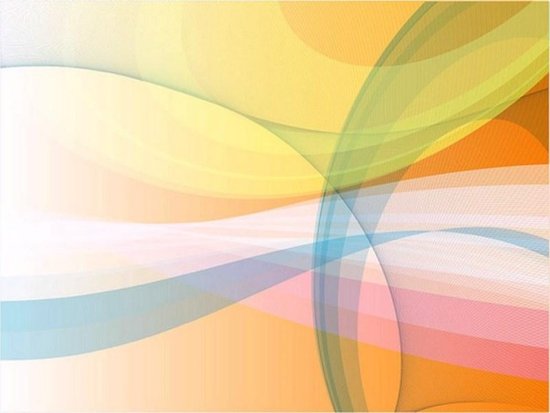 Театрализованная деятельность в детском саду
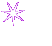 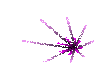 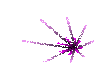 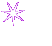 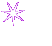 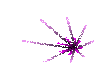 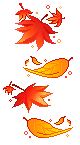 Музыкальный руководитель МБДОУ №47 г. НевинномысскаИ.В. Шаповалова
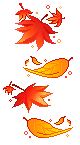 2016 год.
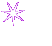 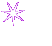 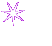 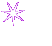 «Что такое театр? Это лучшее средство для общения людей, для понимания их сокровенных чувств. Вы никогда не думали, как было бы хорошо начать создание детского театра с детского возраста? Ведь инстинкт игры с перевоплощением есть у каждого ребёнка. »
                            К.С.Станиславский
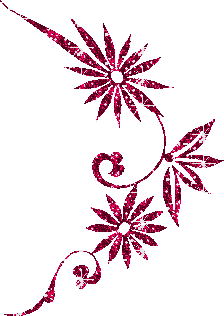 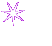 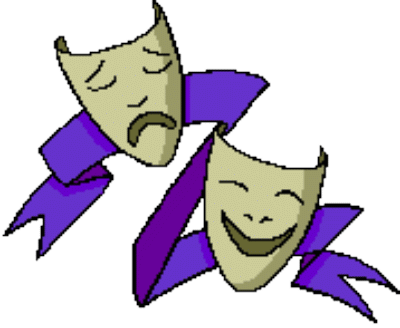 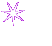 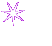 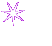 АКТУАЛЬНОСТЬ
Театр - один из самых доступных видов искусства для детей, помогающий решить многие актуальные проблемы реализации содержания  образовательных областей. А именно связанные с:
-    развитием коммуникативных качеств личности (вербальные и невербальные виды общения);
- воспитанием воли, развитием памяти, воображения, инициативности, фантазии, речи;
  формированием эстетического вкуса и др.
        Но самое главное, что театральная деятельность способствует развитию у ребенка общечеловеческой способности к межличностному взаимодействию, творчеству в любой области, помогает адаптироваться в обществе, почувствовать себя успешным, т.е способствует развитию личности.
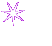 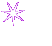 ЦЕЛЬ РАБОТЫ :
 
 Всестороннее развитие личности ребенка через театрализованную деятельность
 
ЗАДАЧИ :
 - Знакомство с различными видами театра
 - Воспитание коммуникативной культуры
 - Развитие исследовательского интереса и творческих способностей
 - Повышение общей культуры ребенка, приобщение к духовным ценностям
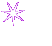 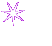 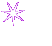 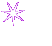 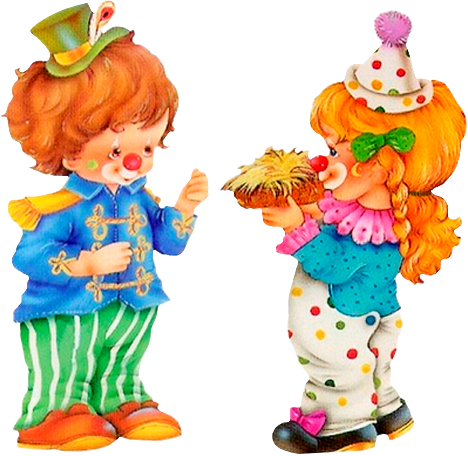 Виды театра в детском саду:

   настольный кукольный театр, плоскостной театр

   теневой театр 

   стендовый театр (на фланелеграфе, магнитный театр и др.)

   театр на руке (театр пяти пальцев, бибабо)

   театр марионеток, тростевые куклы

   театр кукол с “живой рукой”

   театр масок

   куклы системы “люди–куклы”
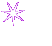 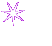 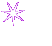 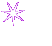 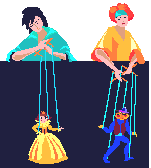 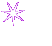 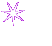 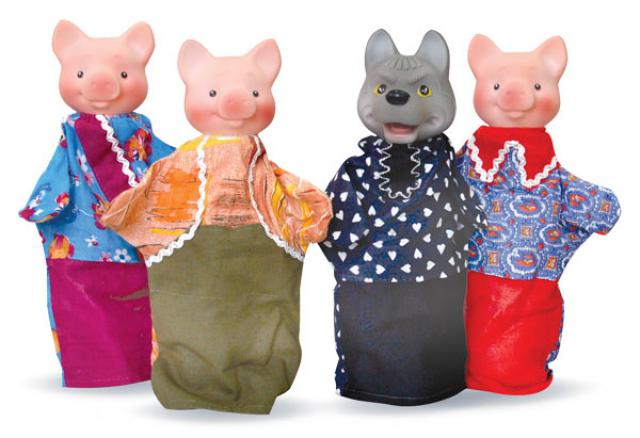 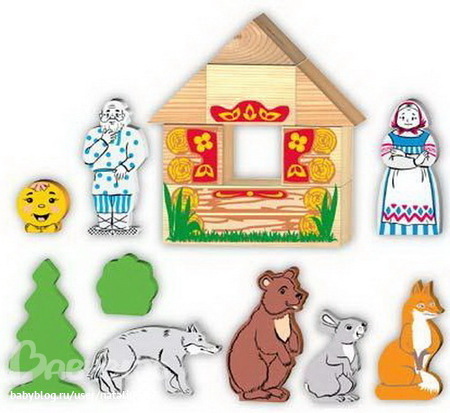 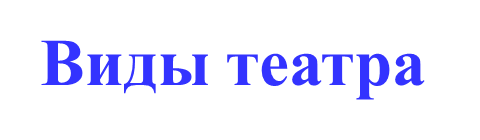 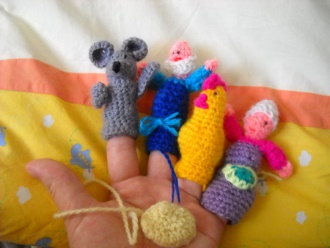 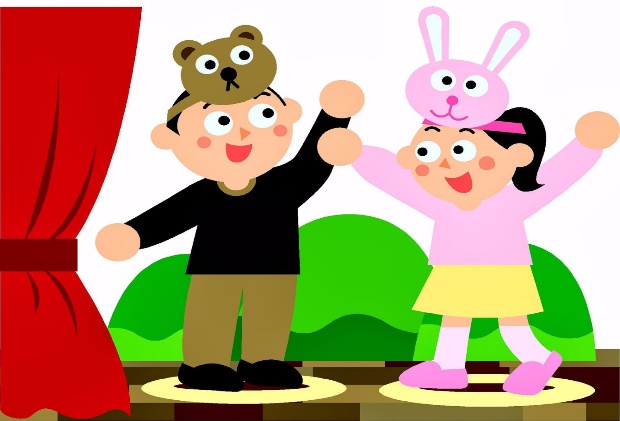 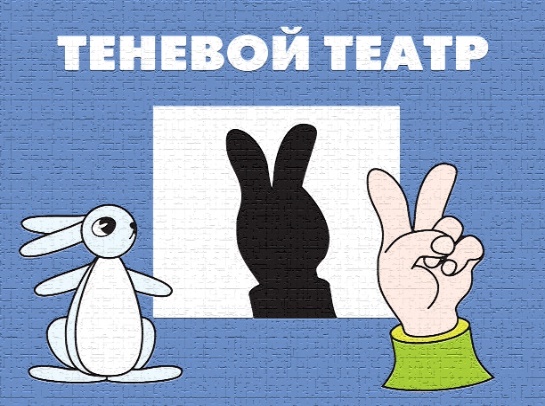 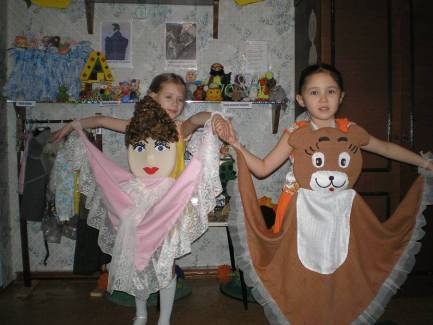 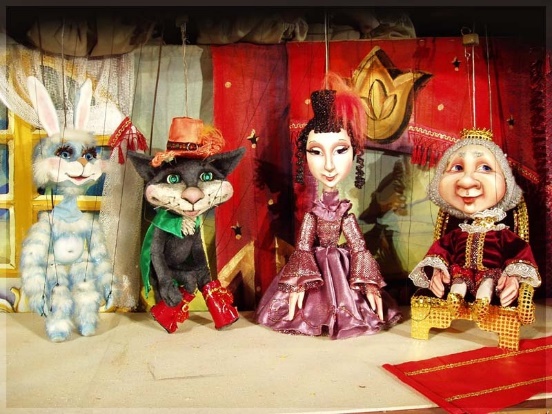 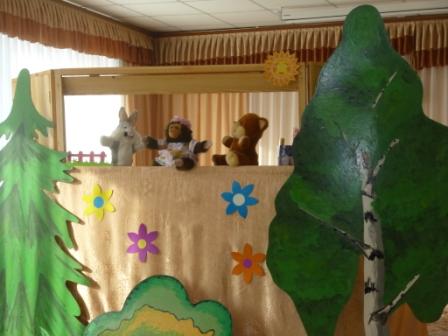 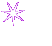 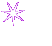 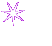 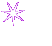 ФОРМЫ ОБУЧЕНИЯ ТЕАТРАЛЬНОМУ ИСКУССТВУ
 коллективные
 групповые
 подгрупповые
 работы в парах
 индивидуальные


                                        МЕТОДЫ ОБУЧЕНИЯ

  Метод игры
  Метод сказкотерапии
  Этюдный метод
  Метод воздействия
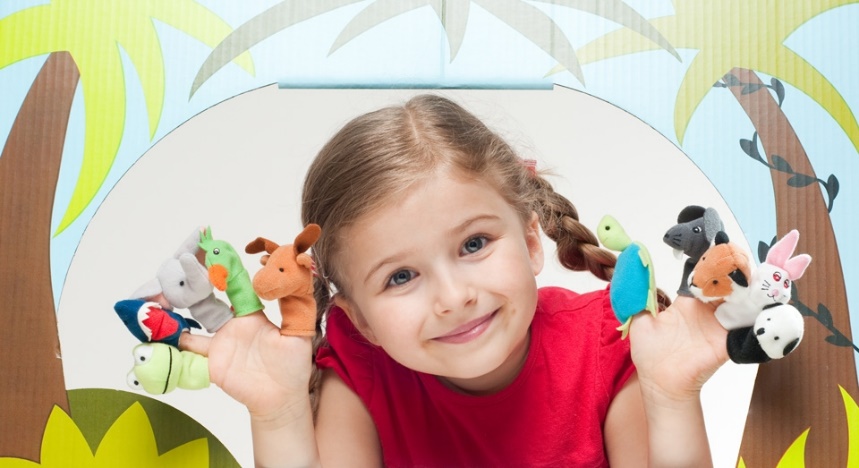 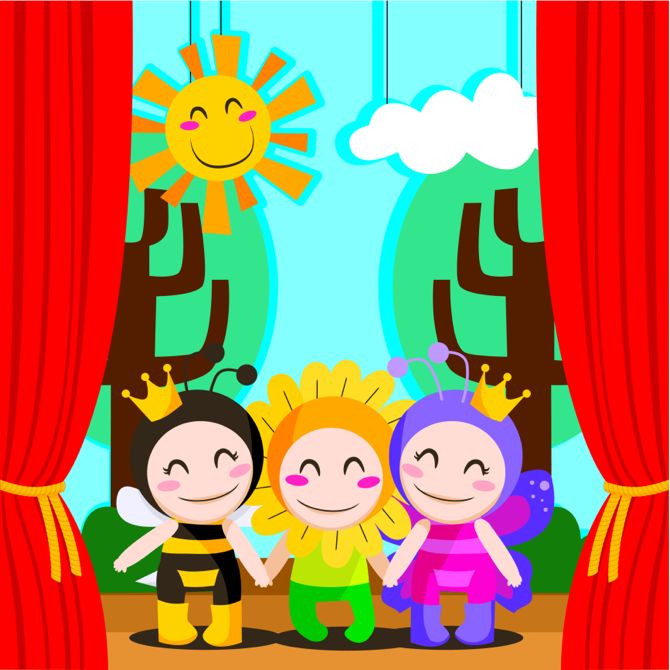 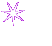 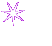 Условия для развития 
театрализованной деятельности

С раннего возраста вслушиваться в художественное слово, эмоционально откликаться на него

Воспитывать интерес к драматизации

Заботиться об оснащении театрализованных игр

Уделять серьезное внимание подбору литературных произведений
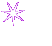 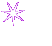 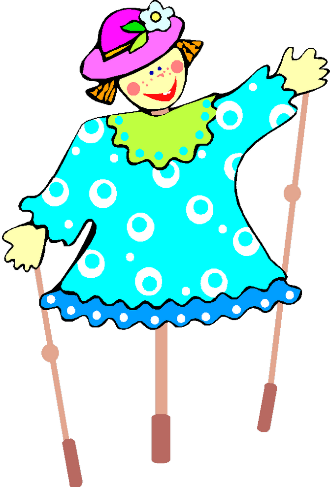 ЭТАПЫ  РАБОТЫ
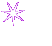 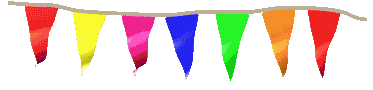 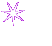 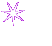 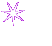 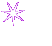 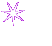 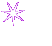 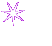 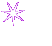 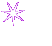 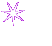 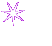 ПОДГОТОВИТЕЛЬНЫЙ ЭТАП


 Выбор произведения в соответствии с возрастными особенностями детей( с понятной для детей моральной идеей, динамичными событиями, с персонажами, наделенными выразительными характеристиками)

 Написание варианта сценария

 Мотивирование  детей на театрализованную деятельность (введение в проблему)
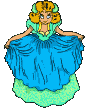 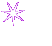 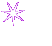 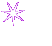 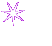 ПРАКТИЧЕСКИЙ ЭТАП (предварительный)

 На основе проведенных экскурсий и наблюдений-  формировать представлений о театре, подведение к  пониманию специфики актерского искусства

 Выразительное чтение выбранных произведений для инсценировки.

 Беседы с детьми по содержанию стихотворений.

 Составление словесных портретов персонажей.

 Рисование иллюстраций к произведению.

 Обсуждение кандидатур на роли персонажей.

 Обсуждение декораций и костюмов, их приобретение и изготовление.
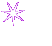 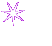 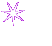 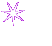 ПРАКТИЧЕСКИЙ ЭТАП (подготовительный)

 Работа с ведущими; знакомство со вступлением.

 Работа с артистами: выразительное чтение, игровые движения, мимика, знакомство с рисунком танцев.

 Индивидуальная работа по ролям.

 Работа над отдельными эпизодами. Уточнение предлагаемых обстоятельств и мотивов поведения отдельных персонажей.

 Работа над выразительностью речи и подлинностью поведения в сценических условиях; закрепление отдельных мизансцен.

 Репетиции отдельных картин в разных составах с деталями костюмов и реквизита, музыкальным оформлением.

 Репетиция всего спектакля с элементами костюмов, реквизита и декораций. Уточнение темпоритма спектакля. Назначение ответственных за смену декораций и реквизита
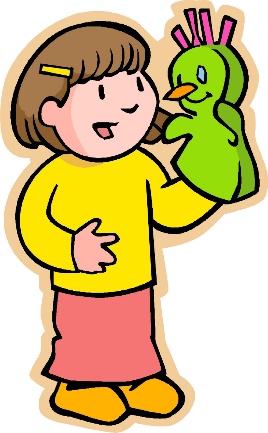 Фоторепортаж
              (театр в жизни детей)
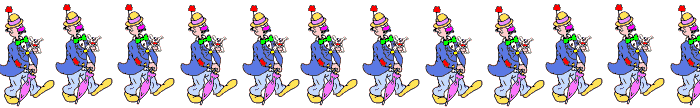 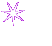 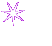 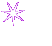 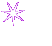 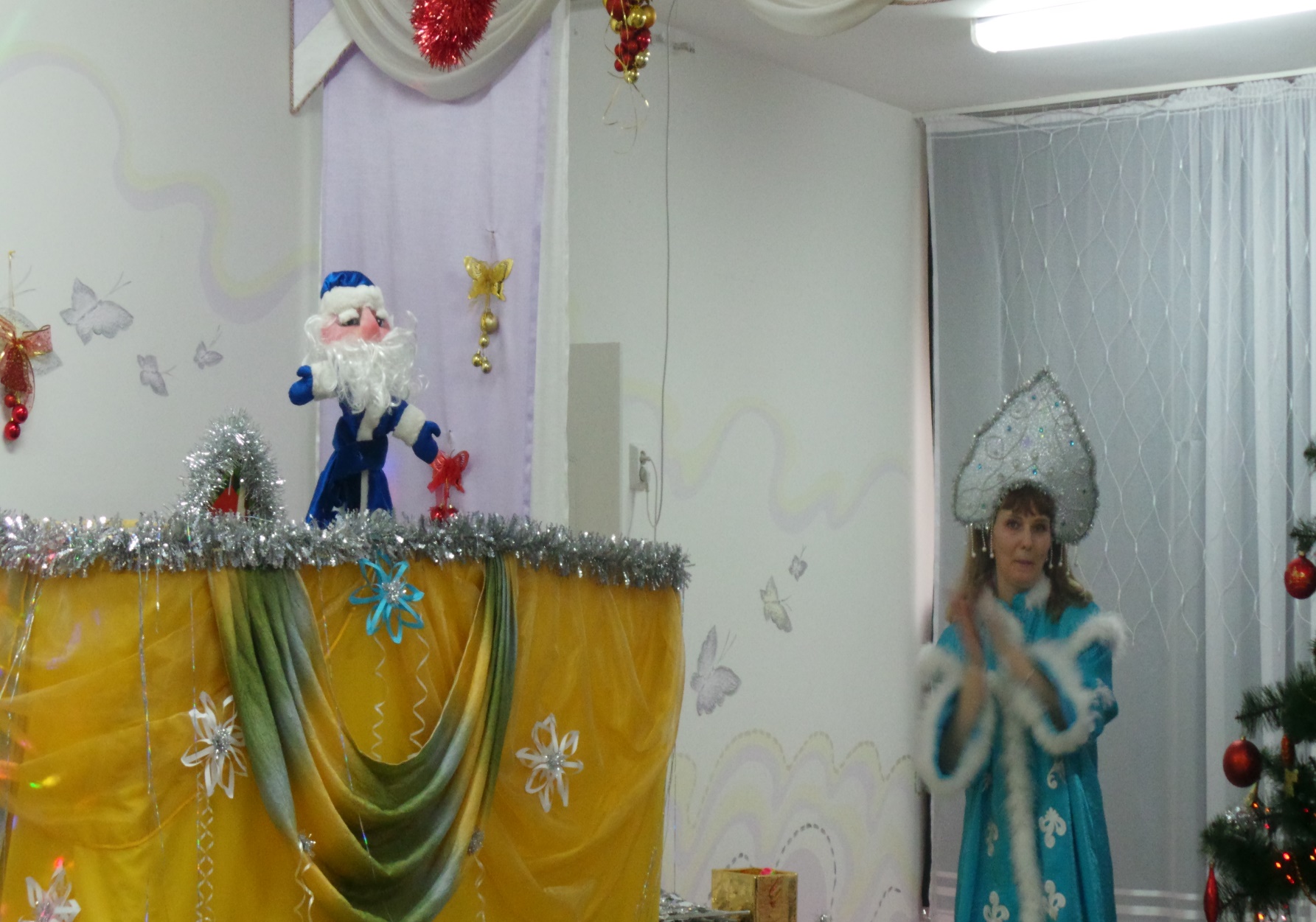 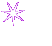 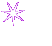 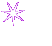 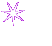 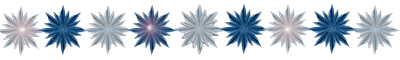 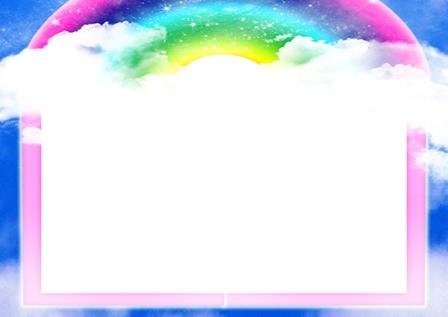 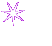 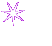 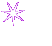 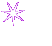 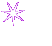 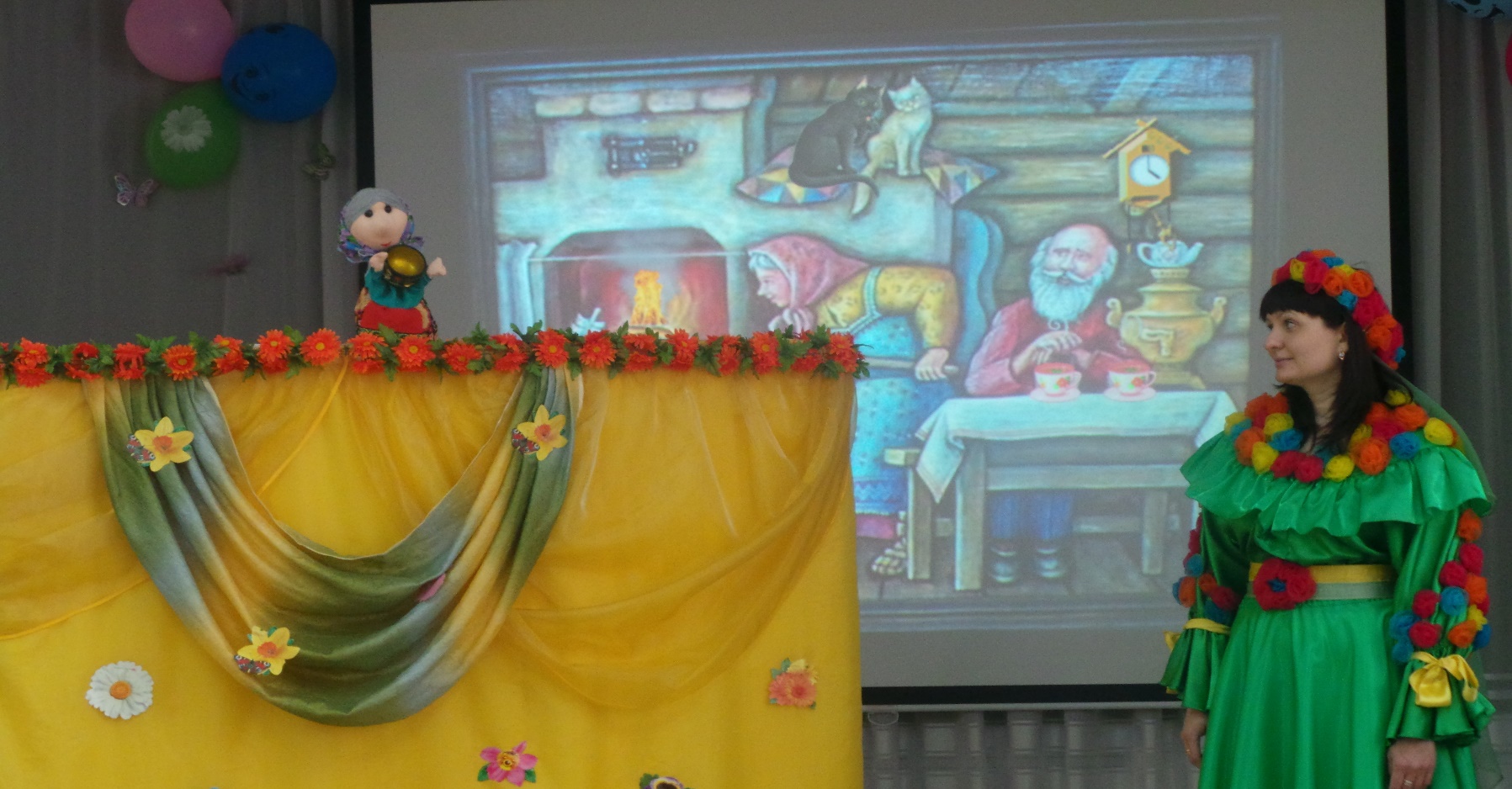 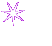 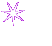 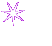 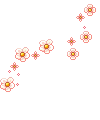 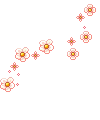 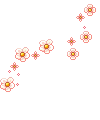 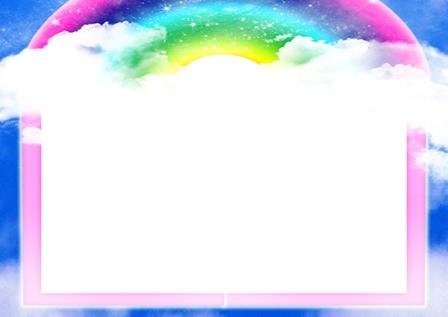 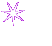 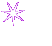 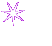 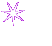 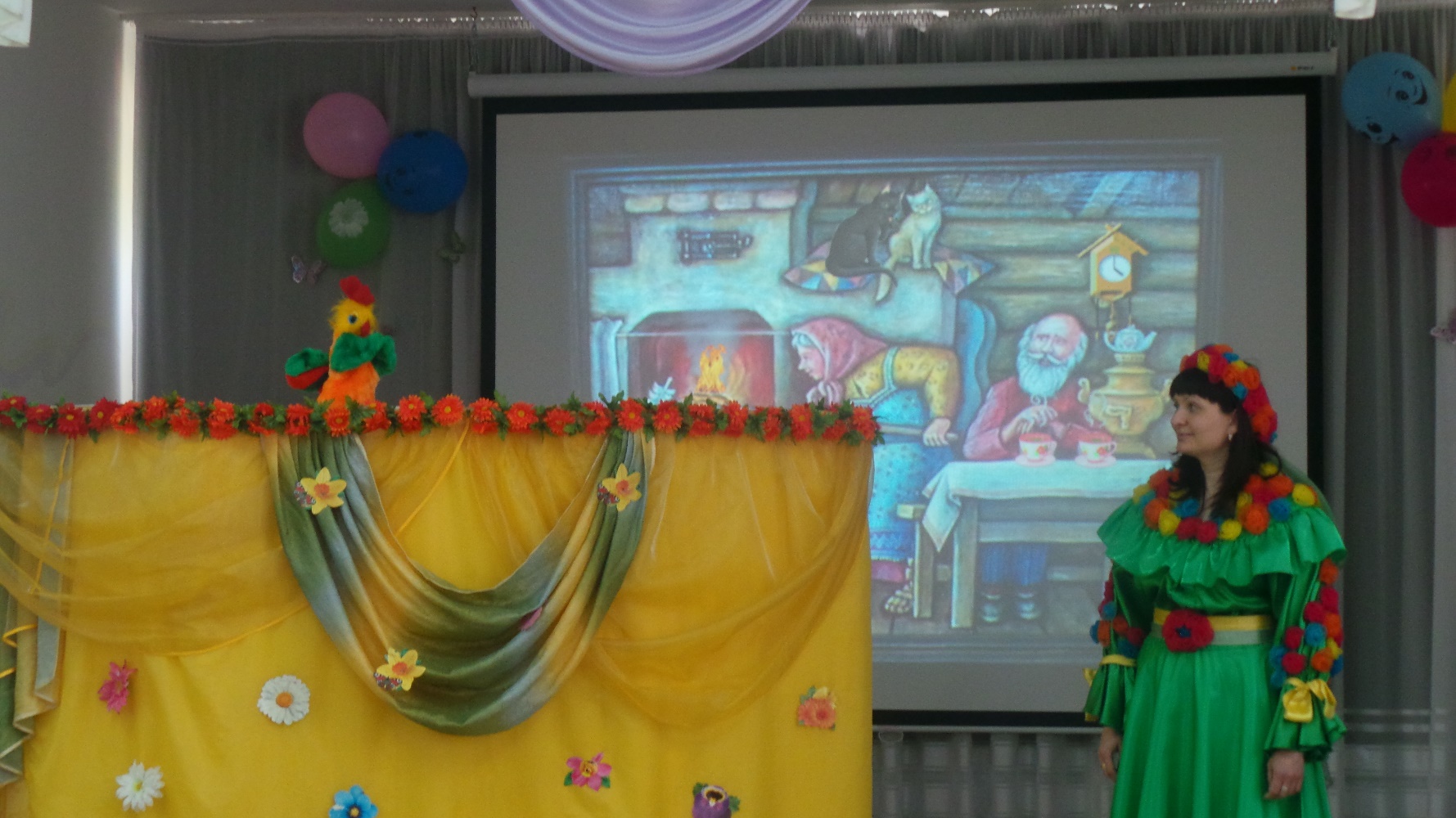 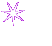 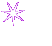 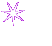 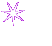 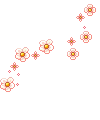 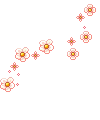 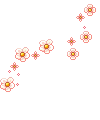 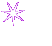 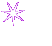 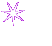 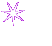 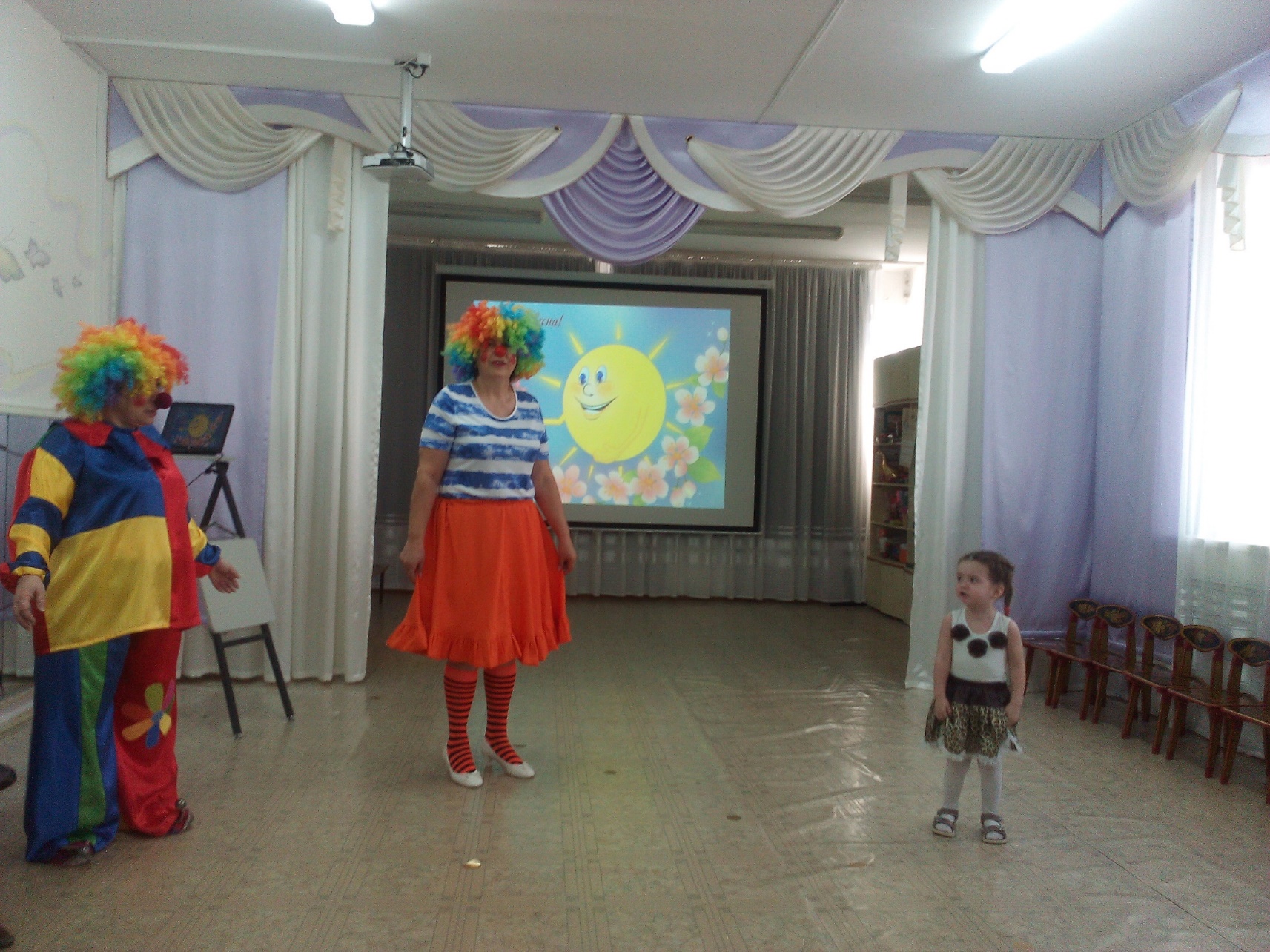 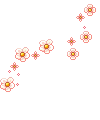 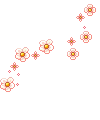 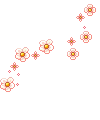 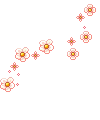 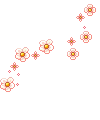 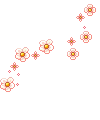 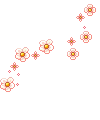 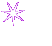 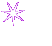 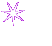 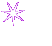 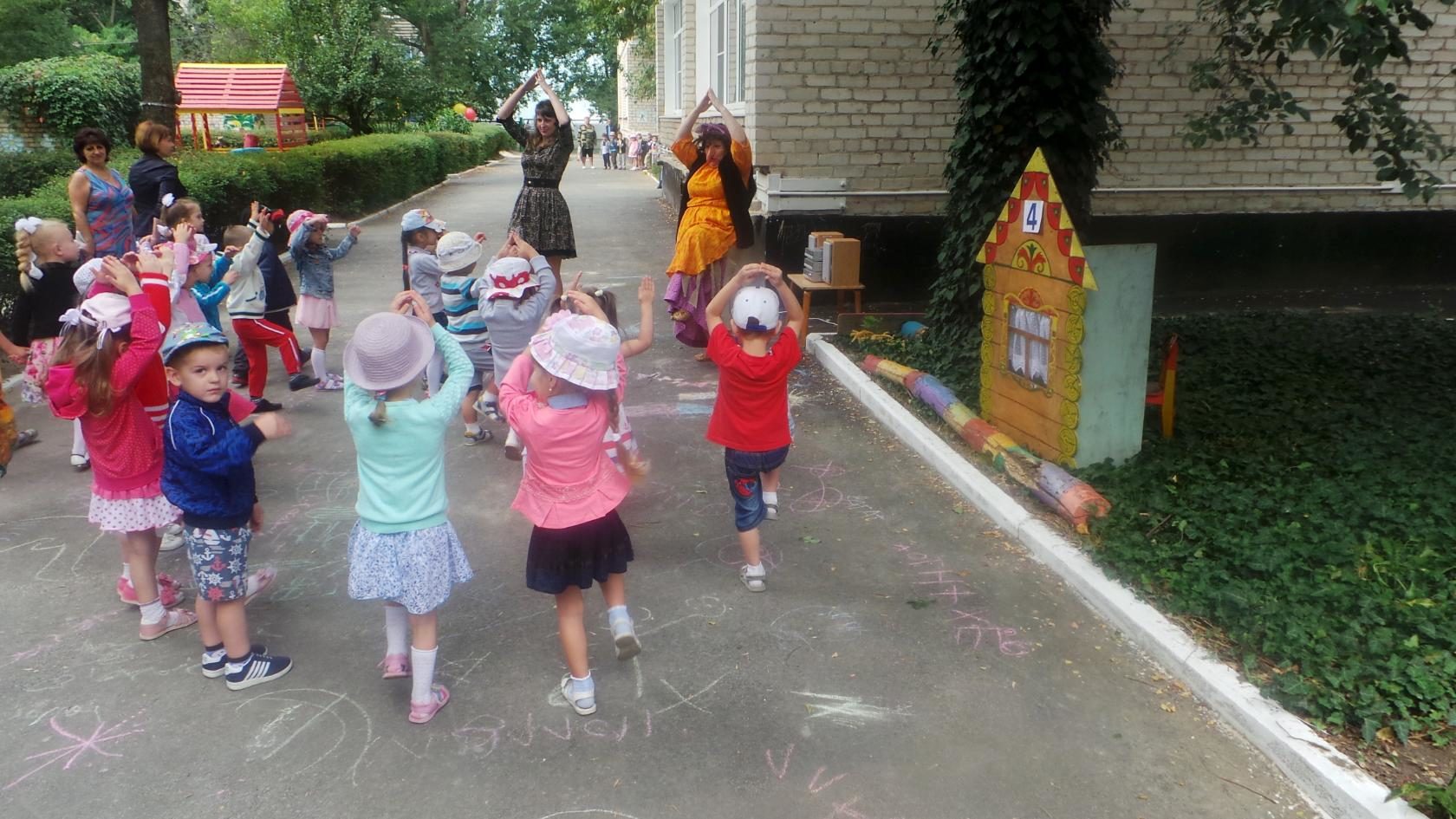 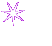 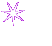 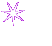 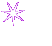 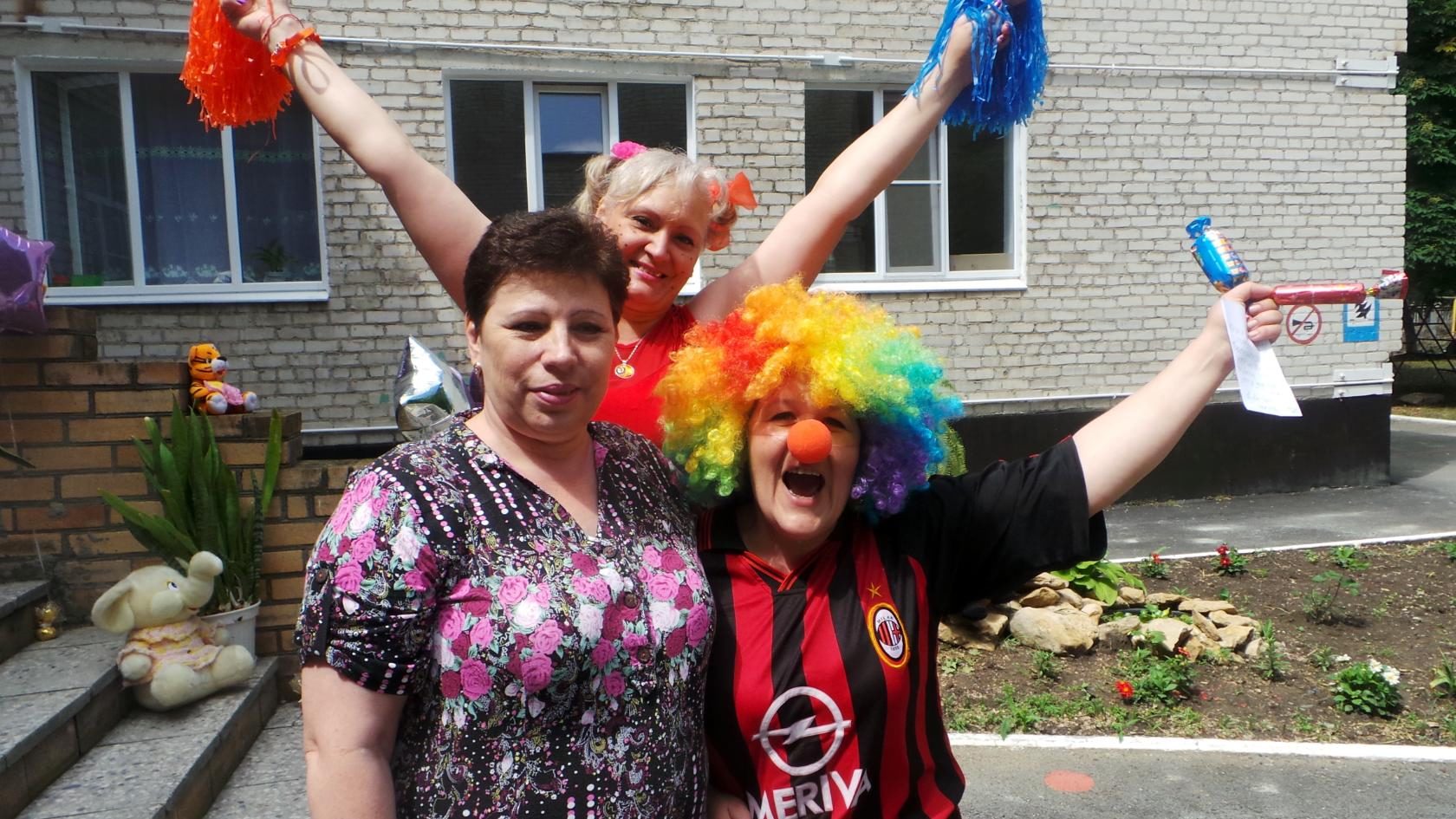 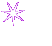 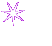 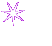 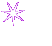 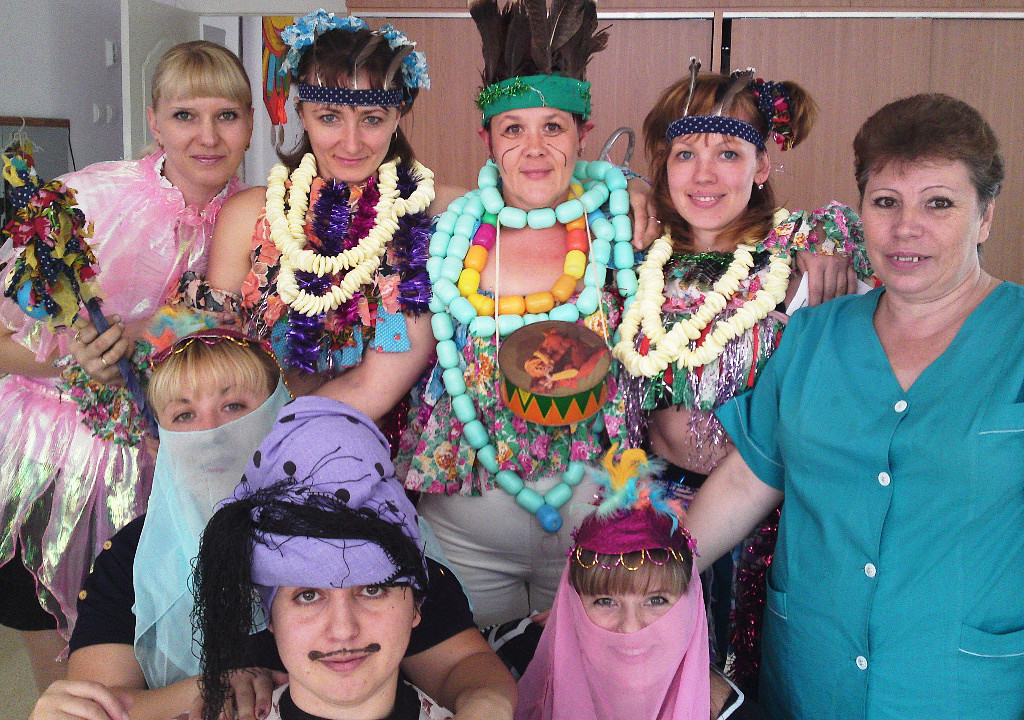 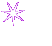 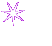 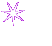 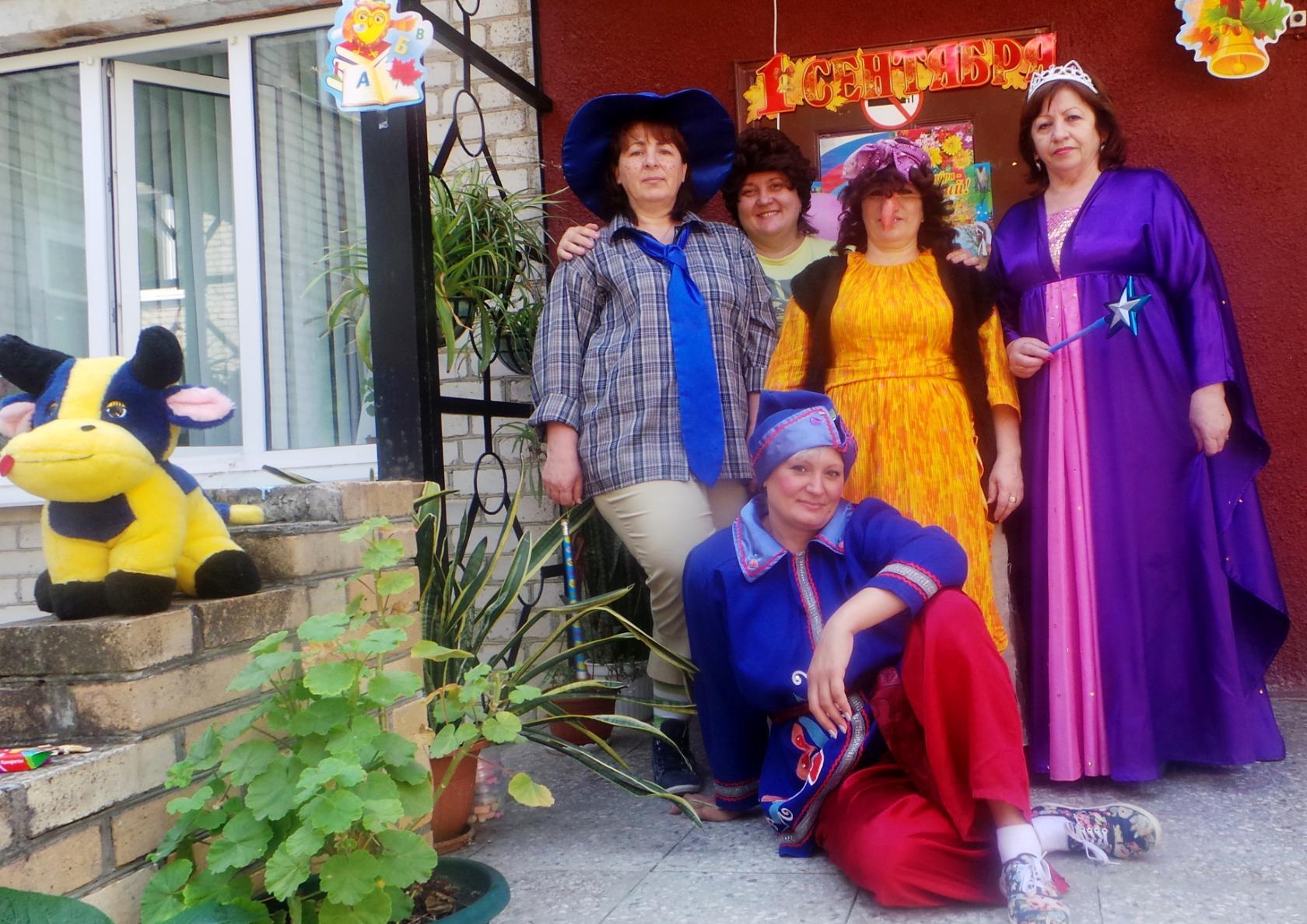 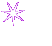 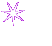 СПАСИБО 
          ЗА ВНИМАНИЕ !
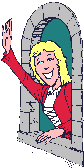